Природный и попутный газ, их переработка. Коксохимическое производство
Природные источники углеводородов
Уголь
Нефть
Попутный нефтяной газ
Природный газ
Способы добычи природного газаи нефти
Природный газ
Топливо:
Высокая теплота сгорания
Экологично
Удобно добывать, транспортировать, сжигать
Состав:
СН4 – основа(до 95%)
С2Н6 – до 2,2%
Другие алканы;
СО2, N2, H2S
Используется без предварительного разделения
Свойства – соответствуют свойствам метана
Является сырьем:
Для получения водорода и сажи
Для производства ацетилена
Для получения галогенпроизводных
Для органического синтеза
Попутный газ
Состав – разнообразный
СН4 – 40%, С2Н6 – 20%, С3Н8  - 18%, С4Н10 – 0,2%,
С5, С6, С7 – 4,7%
СО2, N2, H2S
Особенности переработки – предварительное разделение
Свойства разнообразные
Пропан-бутановая смесь
Топливо
Распылитель аэрозолей
Бутан – уксусная кислота
Сырье для органического синтеза
«Газовый бензин»
Алканы: С5, С6, С7
Добавка к моторному топливу для улучшения его свойств
«Сухой газ»
Похож по составу и способу переработки на природный
Преимущества газообразного топлива:
- энергетически выгодное топливо;- легкость воспламенения;- отсутствие золы и шлака при нагревании;- отсутствие дыма,- малое содержание оксида серы (IV),;- удобство и дешевизна транспортировки.
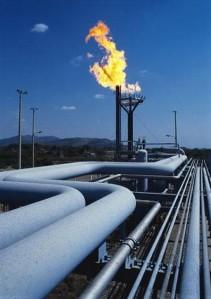 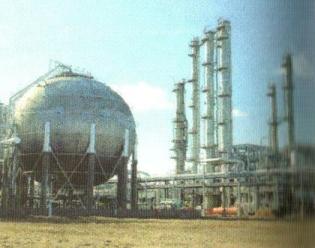 Важнейшие продукты, получаемые из природного газа и попутного нефтяного газа
Этиловый спирт
Полиэтилен
Природные
горючие
 газы
Ацетилен
Водород
Аммиак
Растворители
Синтетический каучук
Пластмассы
Соли аммония
Азотная кислота
Карбамид
Синтез - газ
Сероводород 
сера 
Серная кислота
Кислородсодержащие
 вещества
Гелий
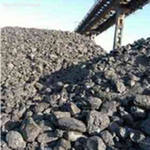 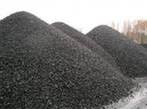 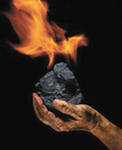 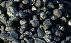 Коксование угля (пиролиз).         Схема коксовой печи
Трубы для выхода
 летучих продуктов
Загрузочные отверстия
Газосборник
Продукты конденсата
Каменный уголь
Камеры для коксования угля
Регенераторы
 для нагревания 
газа и воздуха
Сырье
t= 900 – 1050 ۫C, 
без доступа воздуха
Каменный уголь
1000 С; 14 – 16 часов
Прямой коксовй газ
(охлаждение)
Кокс (твердый)
Доменный процесс
Жидкие продукты
(отстаивание)
Обратный коксовый газ
(Отопление коксовых печей)
Каменноугольная
 смола
Надсмольная
 вода
Бензол и
 его производные
(органический синтез)
Аммиак
Производство азотной кислоты, минеральных удобрений
Продукты переработки              каменного угля
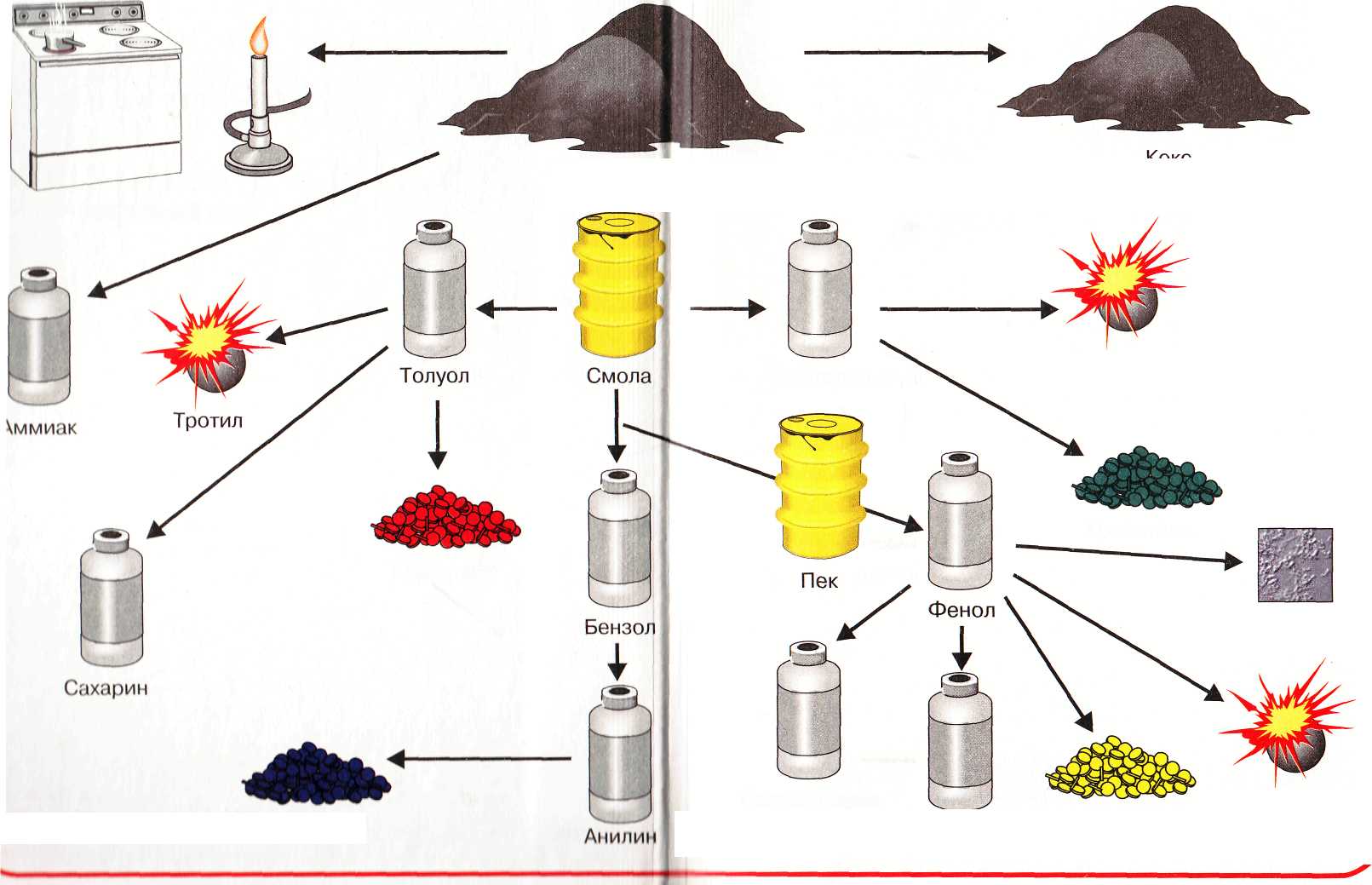 Кокс
Каменный уголь
Светильный газ
Тринитронафталин
Толуол
Каменноугольная
        смола
Нафталин
Тротил
Аммиак
Пек
Красители
Фенол
Бензол
Пластмассы
Сахарин
Пикриновая 
кислота
Салициловые 
препараты
Красители
Анилин
Фенацетин
Красители
Домашнее задание
Задача:
Хватит ли 200 мл 70% раствора азотной кислоты(ρ= 1,4 г/мл) для получения тринитротолуола из толуола – сырца, содержащего 20% инертных примесей?
NO2
СН3
СН3
+
+
3HNO3
NO2
3H2O
NO2